Личный кабинет родителя
Управление по образованию Борисовского районного исполнительного комитета
Как пройти в личный кабинет
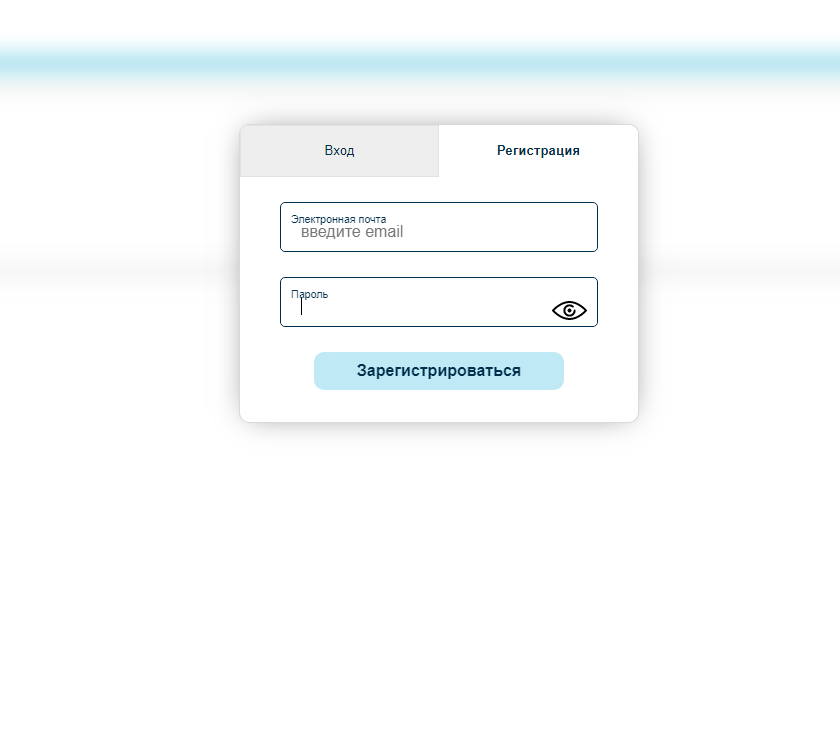 В браузере переходим по адресу:
https://my.rooborisov.by
Регистрация
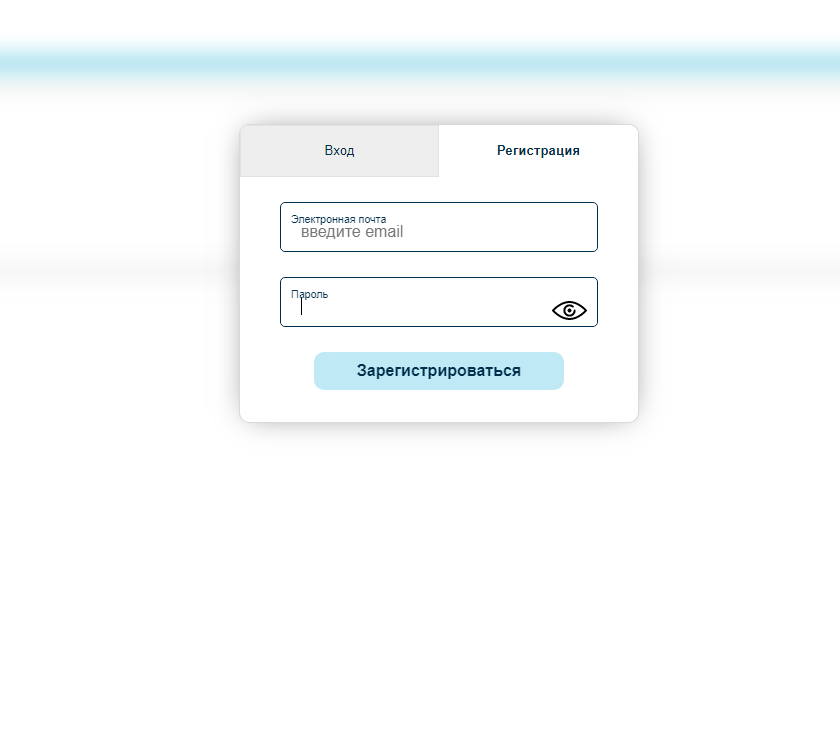 Выбираем «РЕГИСТРАЦИЯ»
Вводим свою электронную почту
к которой имеете доступ
Придумываем и запоминаем пароль
будет использоваться при входе
Нажимаем «Зарегистрироваться»
Регистрация
Регистрация
На указанную почту придет письмо с ссылкой перейдите по ней нажав на нее.
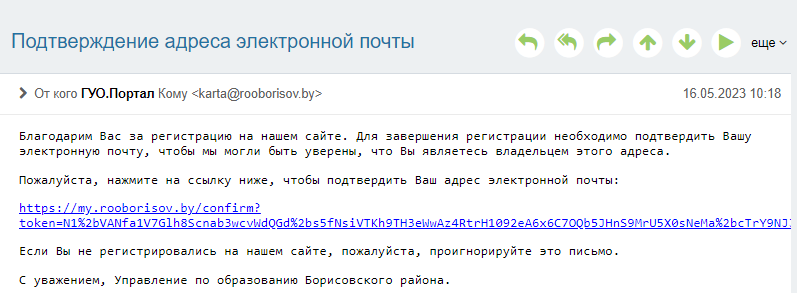 Регистрация
После перехода по ссылке получите вот такое визуальное подтверждение и вас перенаправит на страницу авторизации (входа в личный кабинет)
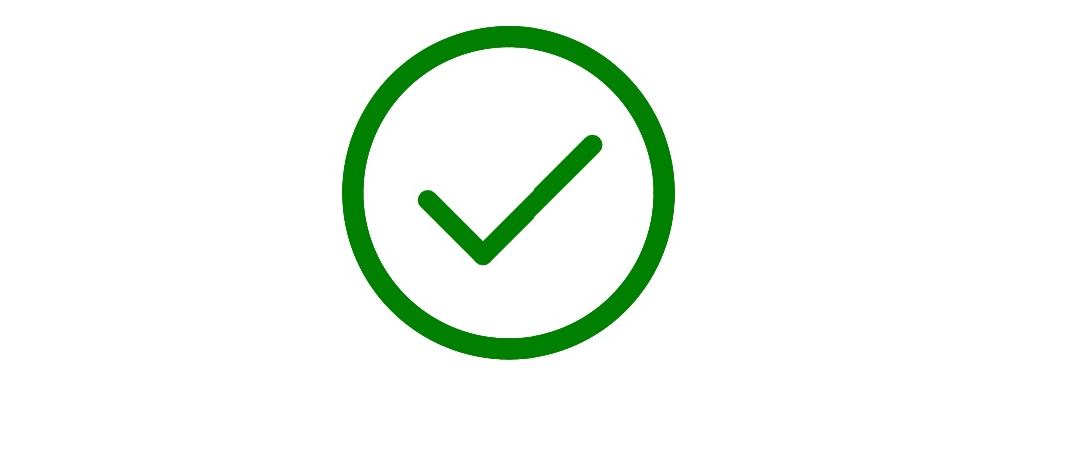 Авторизация
Авторизация
Вводим данные электронной почты и пароля которые были введены при регистрации.
Нажимаем «ВОЙТИ»
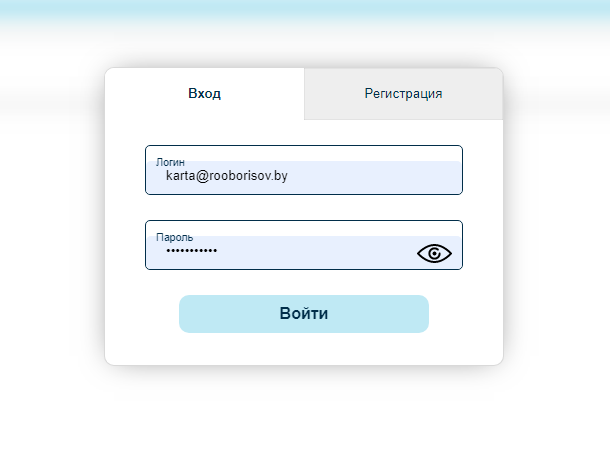 Заполнение персональных данных
В появившемся окне заполняем для работы личного кабинета 
свои персональные данные.
1.Личный номер;
2.Ф.И.О;
3.Дата вашего рождения;
4.Номер телефона.
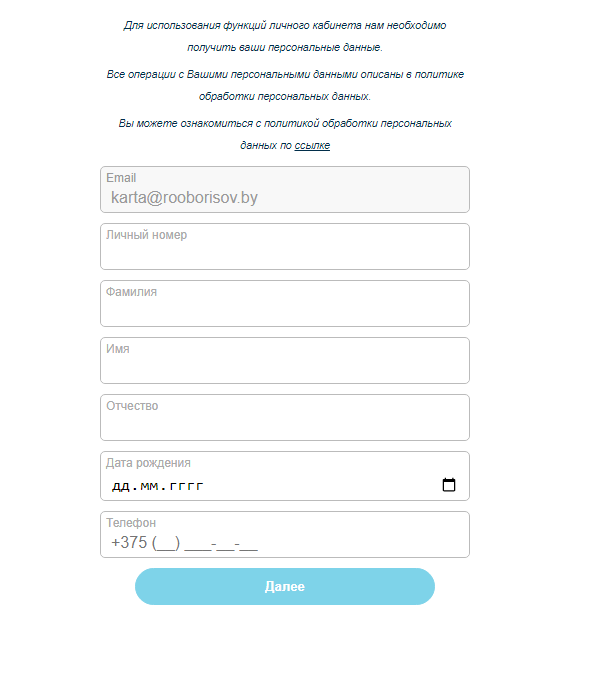 1.
2.
3.
4.
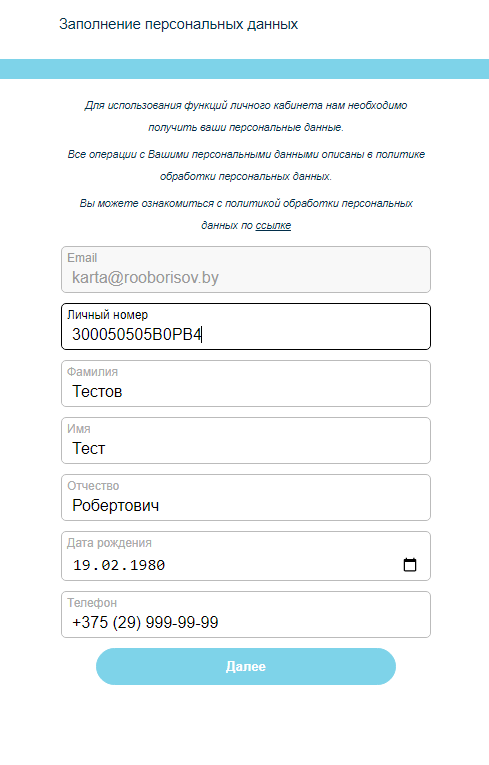 Заполнение персональных данных
Нажимаем кнопку «ДАЛЕЕ» чтобы 
продолжить.
Подтверждение персональных данных
Подтверждаем персональные, ознакомившись с политикой по их
обработке.
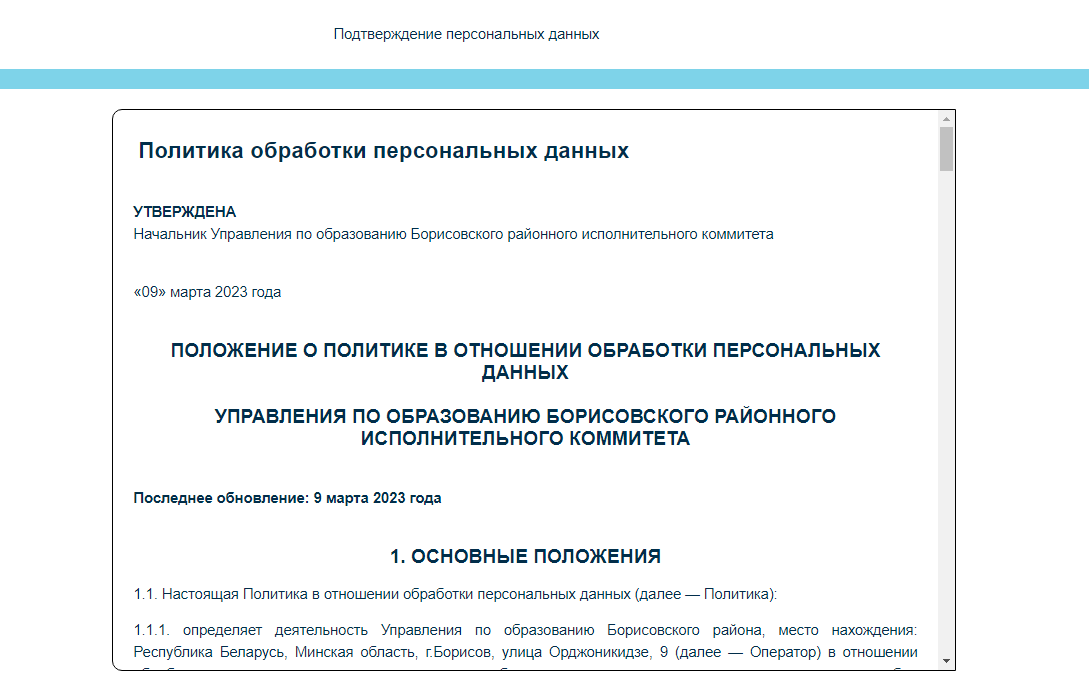 Подтверждение персональных данных
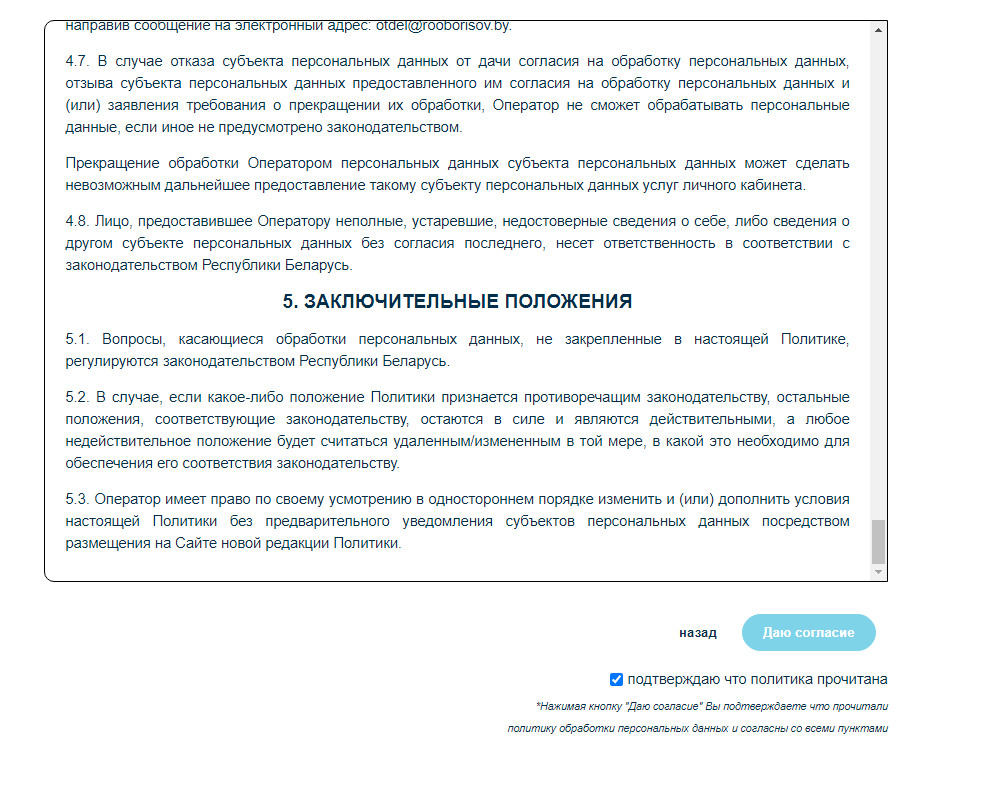 Прочитав всю политику до конца,
ставим птичку о прочтении и 
нажимаем на кнопку 
«ДАЮ СОГЛАСИЕ»
Раздел личные данные в кабинете
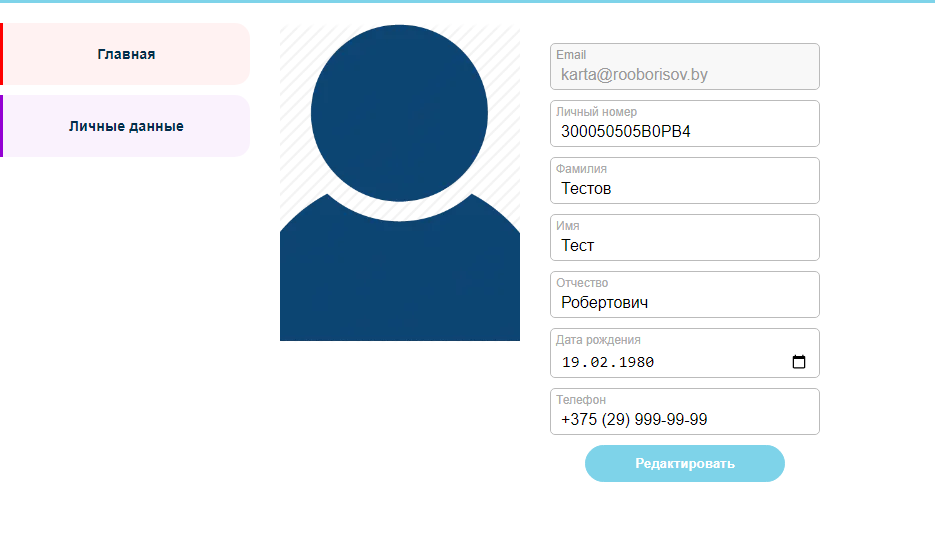 Если надо данные отредактировать, редактируем и подтверждаем кнопкой «РЕДАКТИРОВАТЬ»
Раздел личные данные в кабинете
Чтобы отредактировать или загрузить фото нажимаем на иконку
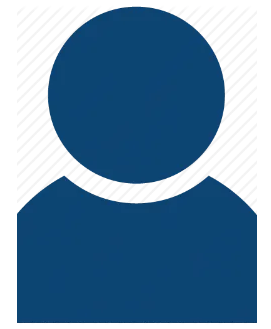 В следующем в следующем окне выбираем ваше фото и нажимаем
«открыть»
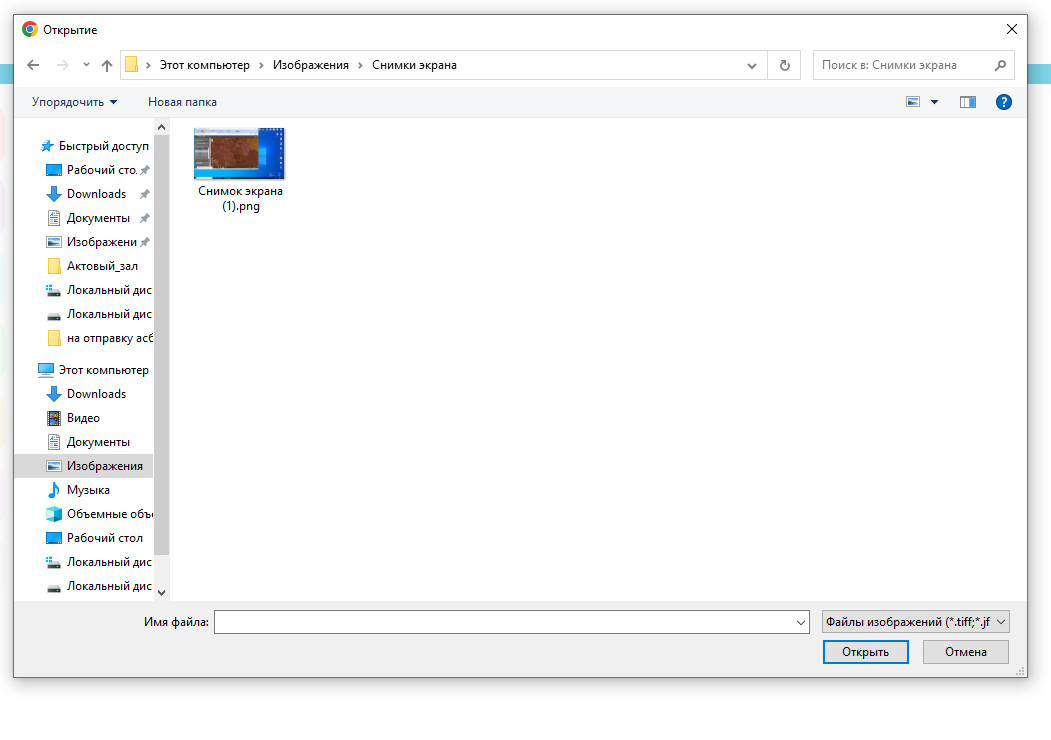 Главная страница
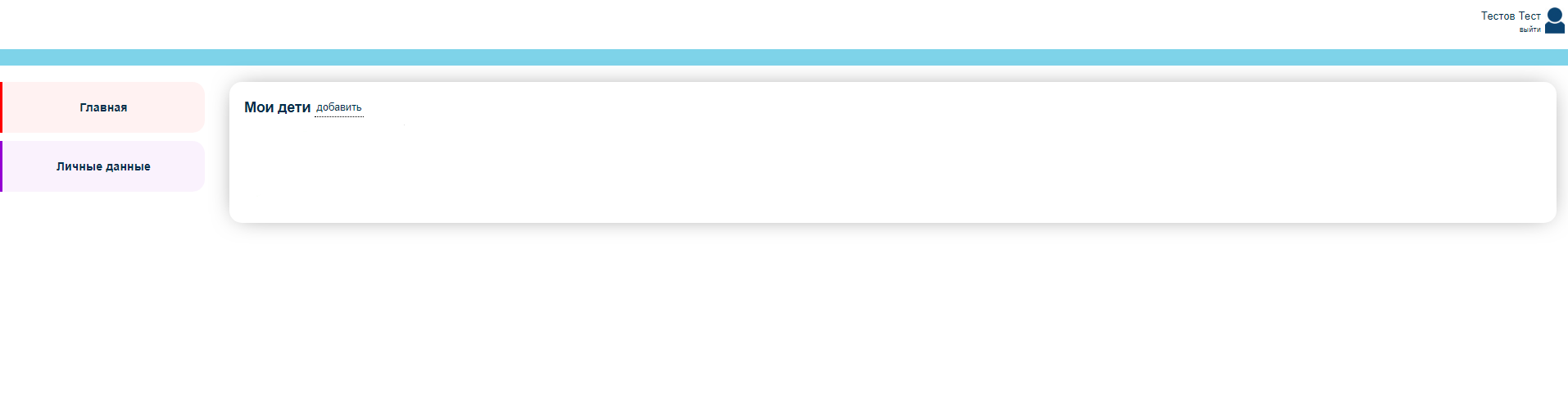 Добавление детей в личный кабинет
В пункте «МОИ ДЕТИ» нажимаем кнопку «добавить»
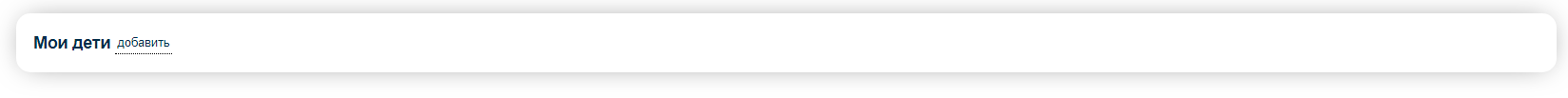 Добавление детей в личный кабинет
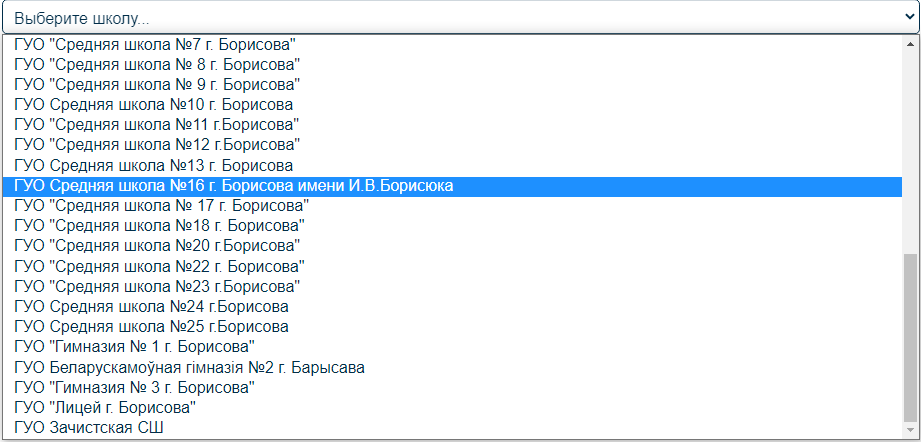 Выбираем из списка учреждение образования 
в котором проходит обучение ваш ребенок
Добавление детей в личный кабинет
Выбираем класс вашего ребенка из списка
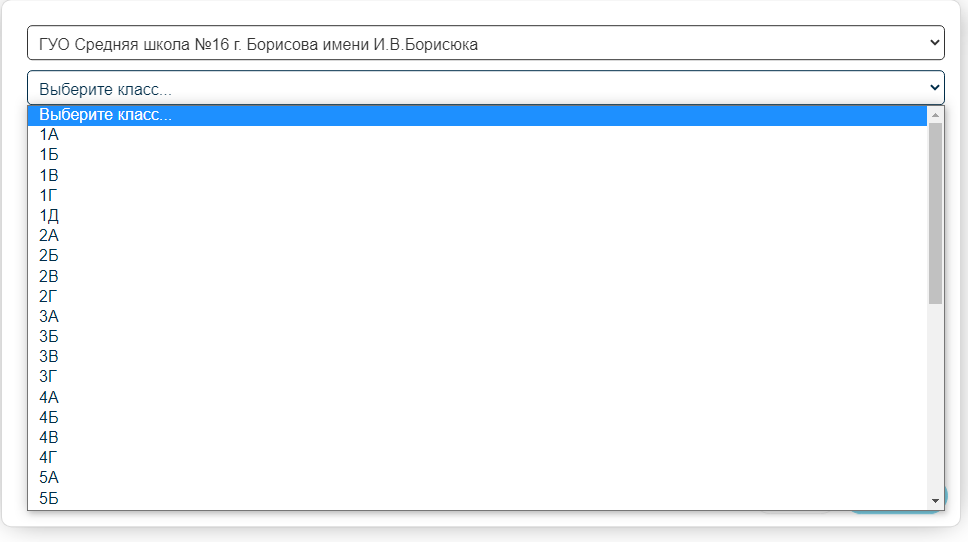 Добавление детей в личный кабинет
1.Ввести личный номер
2.ФИО ребёнка
3.Дата рождения ребёнка
4.Телефон
Подтвердить кнопкой
«ДОБАВИТЬ»
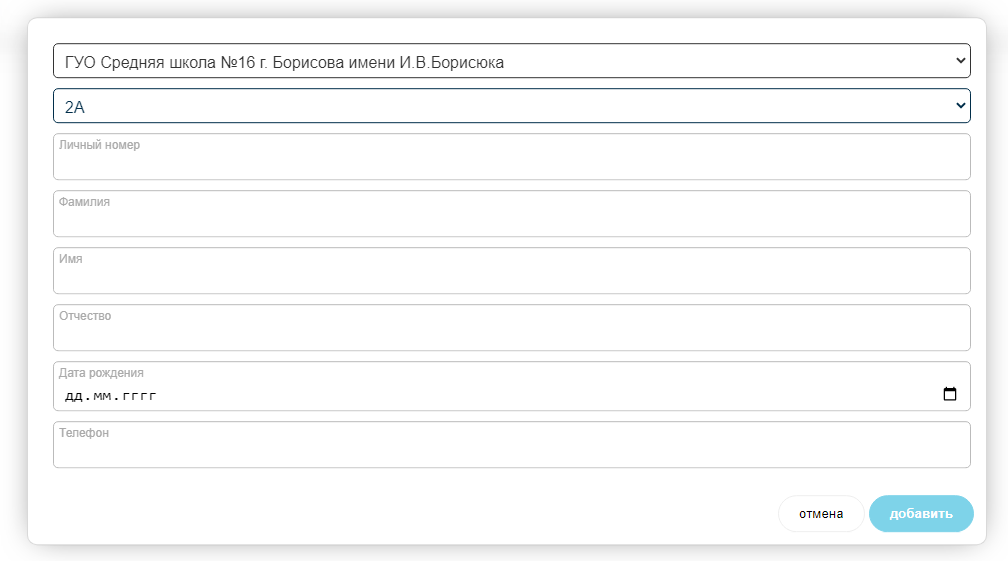 1
2
3
4
Редактирование профиля ребёнка
На главной появится ваш ребенок (либо все дети)
С статусом «не подтвержден»
После подтверждения классным руководителем
Статус станет «подтвержден»
Редактирование профиля ребёнка
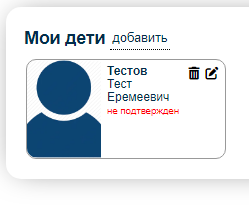 Пока профиль не подтвержден его можно удалить 
Нажав на иконку с «мусоркой»
На иконку «Лист с карандашом» можно
отредактировать данные
Нажав на иконку «человечка» загрузить фото
Требование к фото ребенка
Фото должно быть как на паспорт
Высота головы 80% от общего размера
Равномерный белый фон без 
посторонних предметов
Оформление «Карты учащегося»
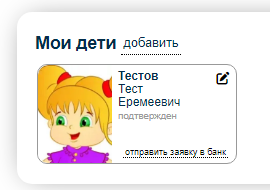 После того как все данные заполнены
Нажимаем «отправить заявку в банк»
Оформление «Карты учащегося»
Проверяем все данные для 
Подачи заявки в банк
Оформление «Карты учащегося»
Если все правильно ставим птичку 
«даю согласие на отправку данных»
И нажимаем кнопку «отправить»
Получите сообщение в виде
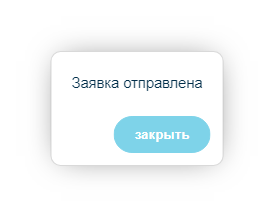 Оформление «Карты учащегося»
После того как от банка был получен вами 
«КОД БАНКА»
Продолжаем оформление двумя способами
Сайт банка
https://belarusbank.by/ru/fizicheskim_licam/cards/zayavka-karta-study
 
Интернет-банкинг
https://ibank.asb.by/wps/portal/ibank/Home/ibLogin/
Оформление «Карты учащегося» на сайте банкаhttps://belarusbank.by/ru/fizicheskim_licam/cards/zayavka-karta-study
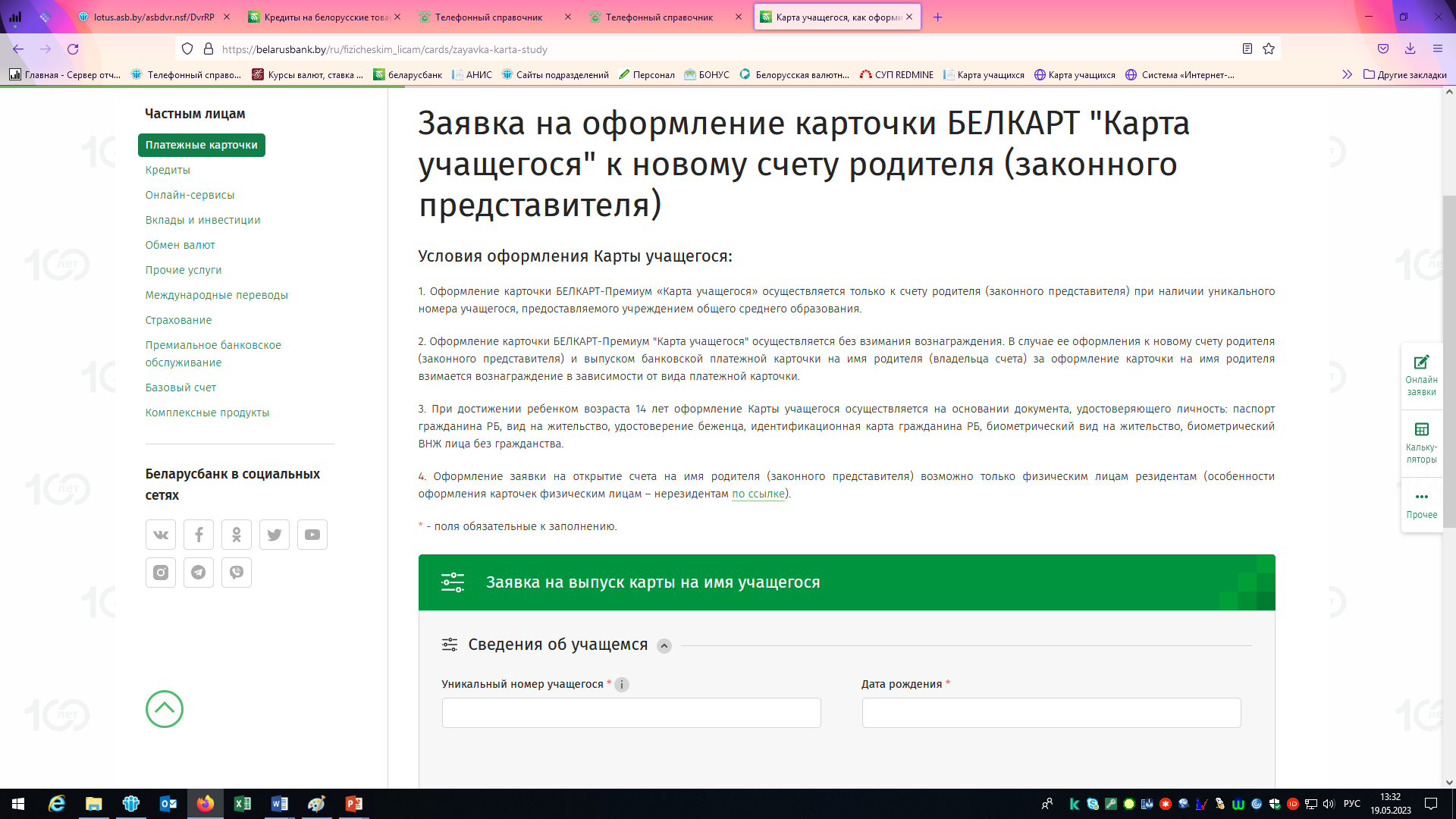 Ознакомившись с «Условиями оформления Карты учащегося» заполняем поля:
«Уникальный номер учащегося» -номер из личного 
кабинета; 

«Дата рождения» вашего ребенка
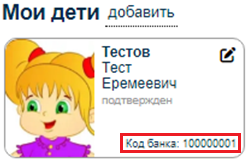 Оформление «Карты учащегося» на сайте банкаhttps://belarusbank.by/ru/fizicheskim_licam/cards/zayavka-karta-study
При совпадении введенных данных с данными, имеющимися в личном кабинете, на экране отобразятся информация
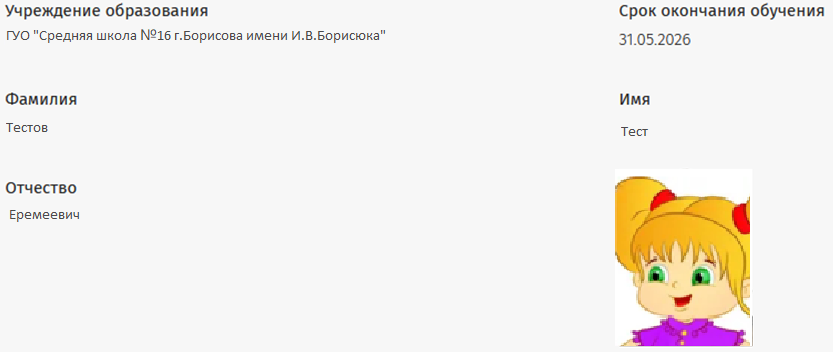 При не совпадении введенных данных с данными, имеющимися в личном кабинете, данная информация будет недоступна
Оформление «Карты учащегося» на сайте банка
Вносится дополнительная информация в отношении ребенка, необходимая для выпуска банком Карты учащегося
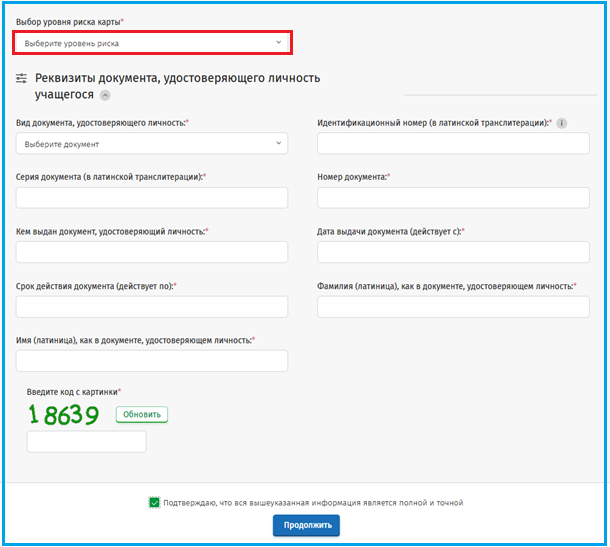 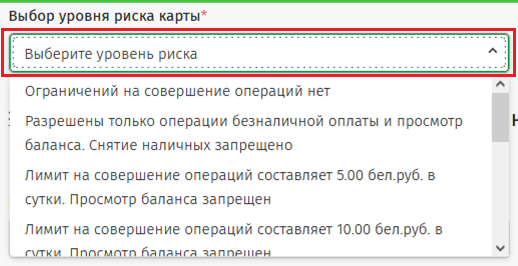 Выбор уровня риска позволяет установить  правило расходования ребенком денег.
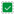 Проставить
Нажать «Продолжить»
Оформление «Карты учащегося» на сайте банка
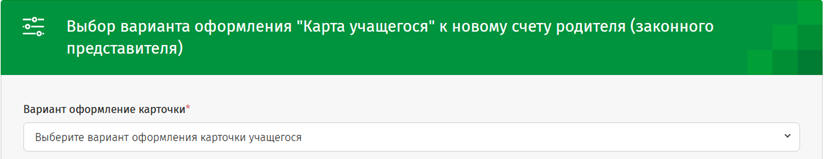 Нажать
Выбрать желаемый вариант оформления
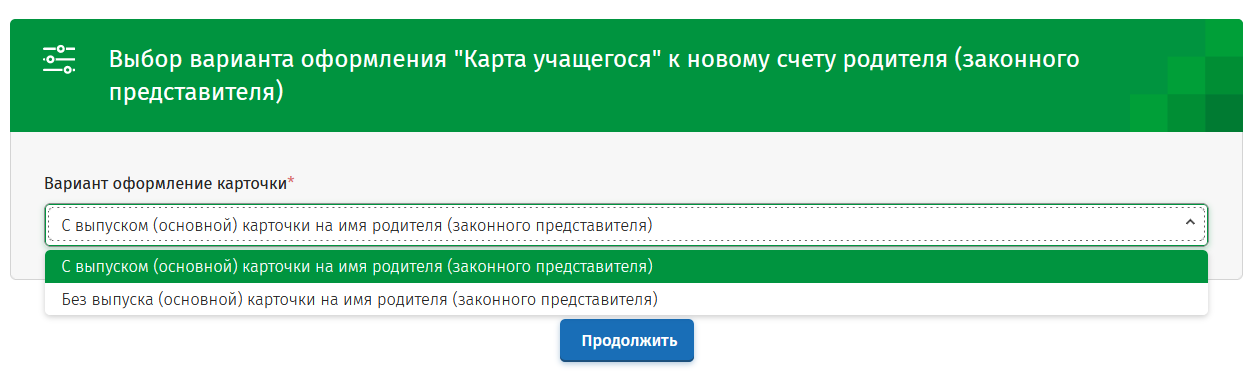 Нажать «Продолжить»
Оформление «Карты учащегося» на сайте банка
При выборе варианта                                                                                                                       к счету законного представителя оформляется карточка в соответствии с выбранными параметрами
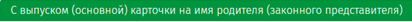 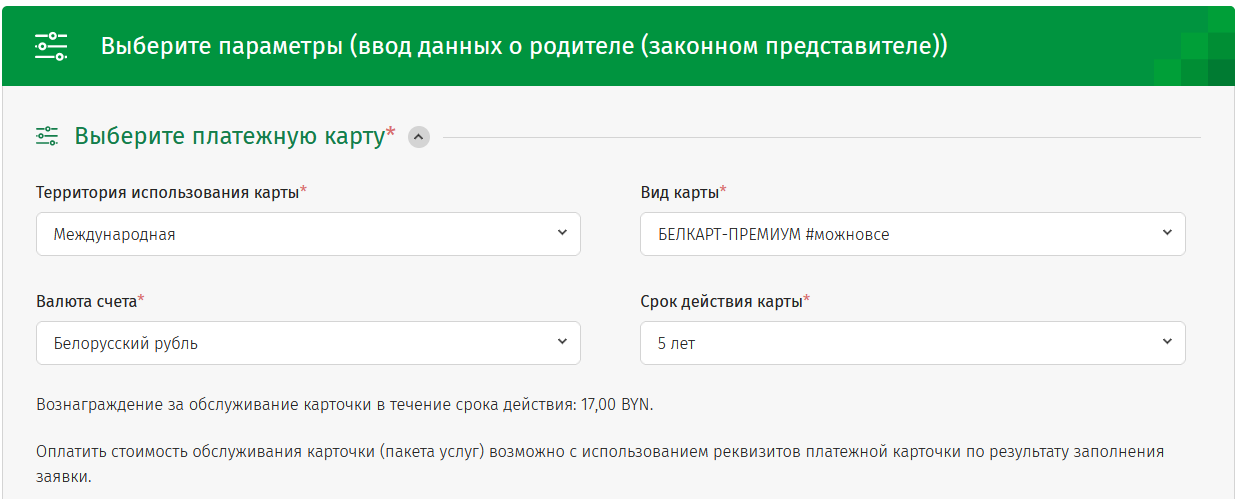 По результатам заполнения всех полей, отобразиться информация
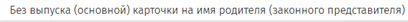 При выборе варианта                                                                                                                        карточка на имя родителя не оформляется
Оформление «Карты учащегося» на сайте банка
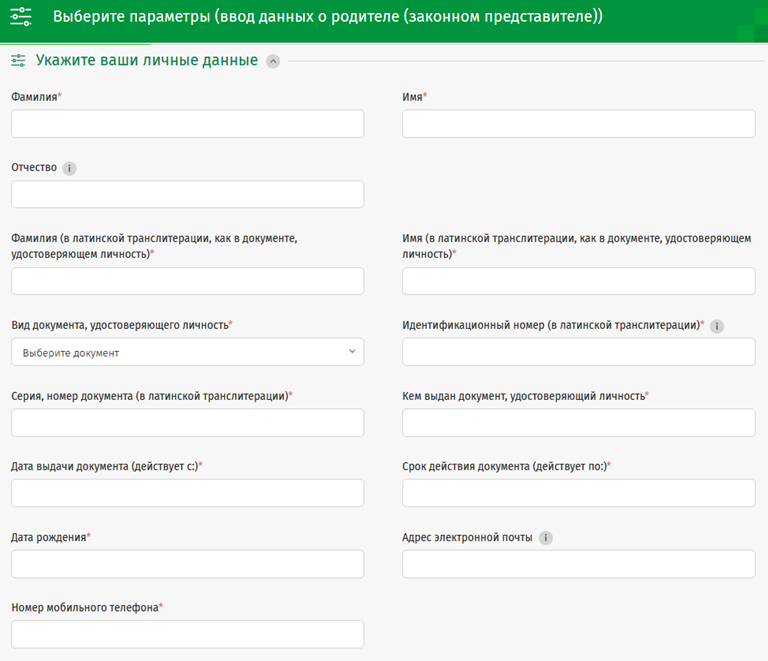 Заполняется информация в отношении законного представителя (для открытия счета и оформления Карты учащегося на имя ребенка)
Оформление «Карты учащегося» на сайте банка
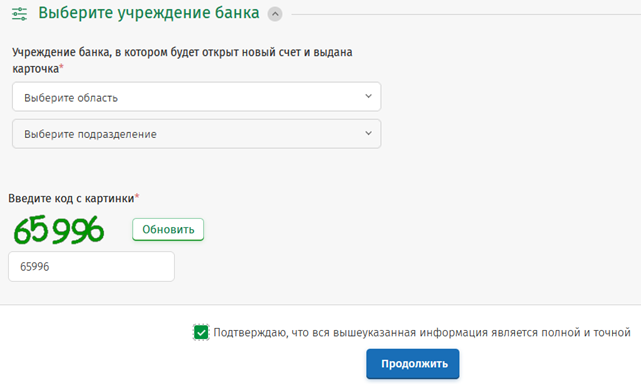 Выбрать отделение, в котором удобно получить карточку
Нажать «Продолжить»
Выбрать Минская область
Проставить
Оформление «Карты учащегося» на сайте банка
Проверить введенные данные
Для изменения введенной информации
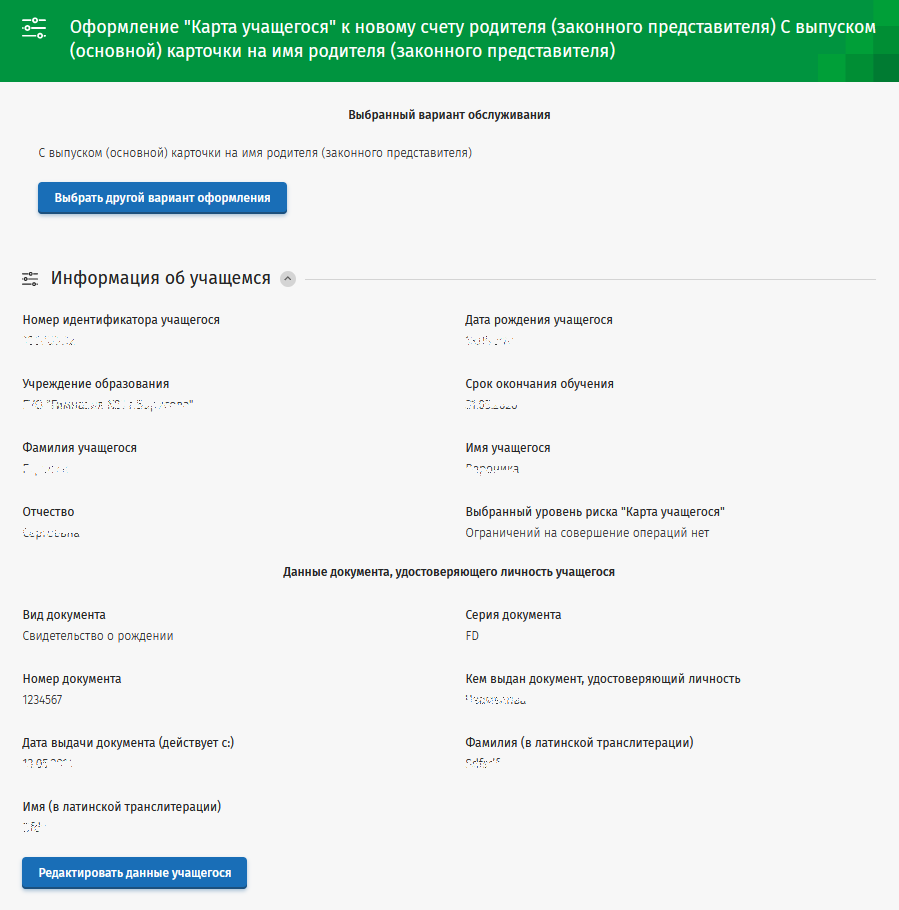 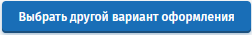 По данным в отношении ребенка
По выбранному варианту оформления карточки для законного представителя
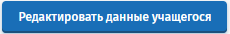 По данным в отношении законного представителя
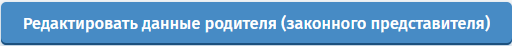 Оформление «Карты учащегося» на сайте банка
Завершить оформление Карты учащегося к новому счету законного представителя.
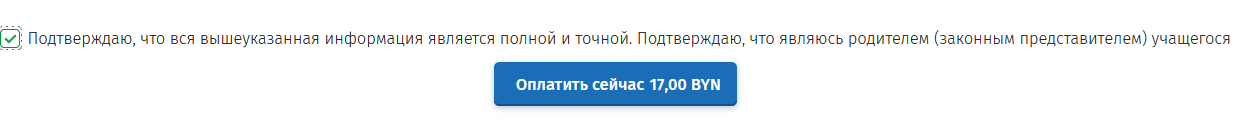 Без оформления карточки на имя законного представителя
При оформление карточки на имя законного представителя
В случае неуспешной оплаты, заявка на оформление Карты учащегося не будет принята банком
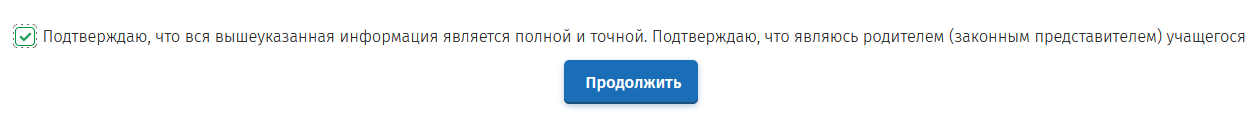 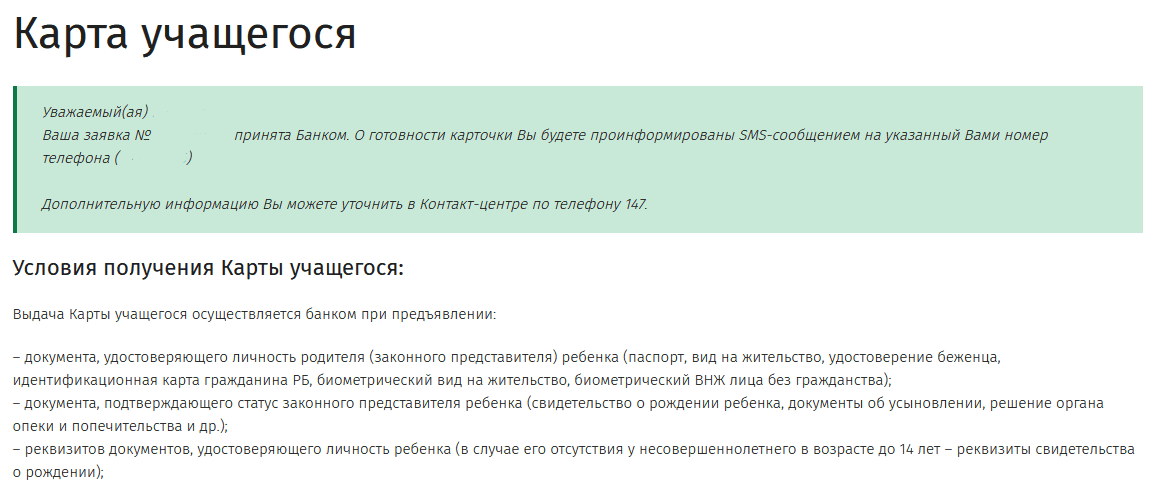 При успешном завершении оформления отобразиться информация
Оформление «Карты учащегося» в Интернет-банкинге
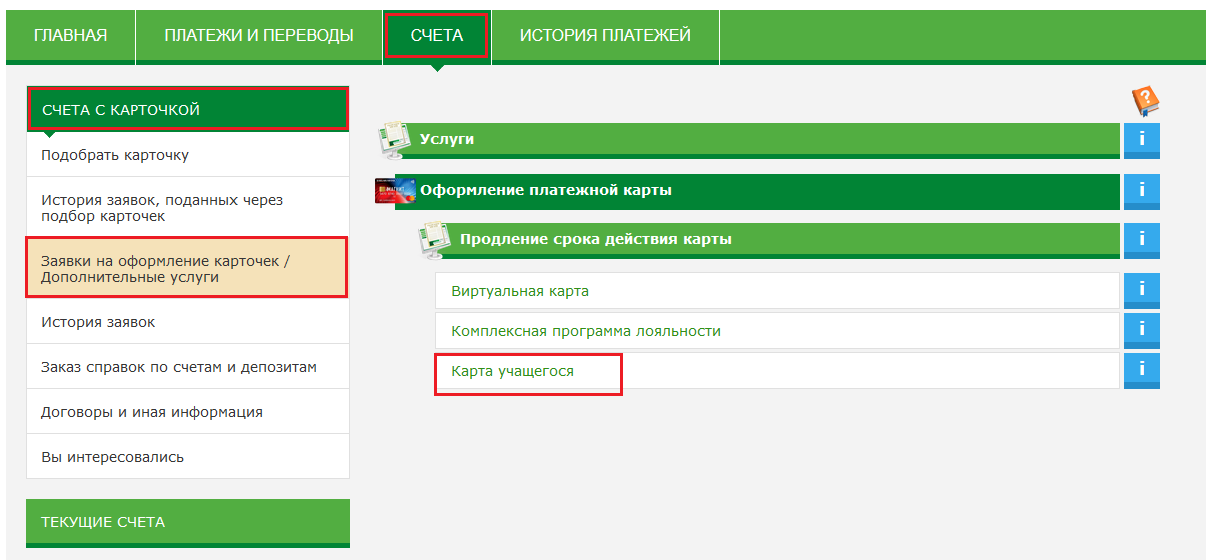 Оформление «Карты учащегося» в Интернет-банкинге
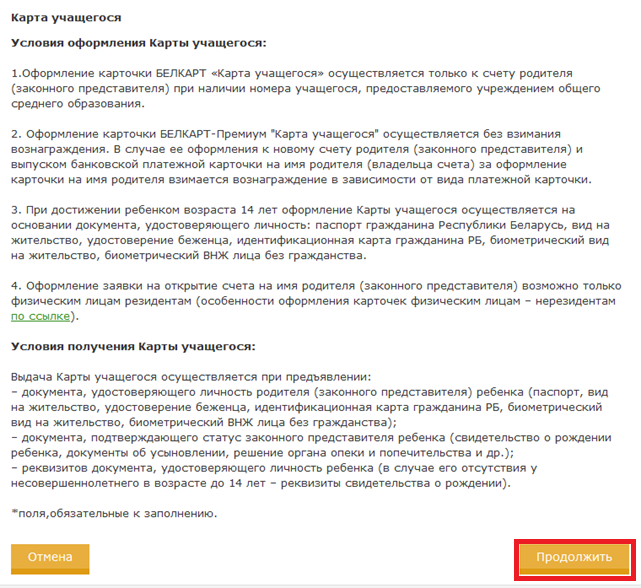 Нажать
Ознакомиться с информацией
Оформление «Карты учащегося» в Интернет-банкинге
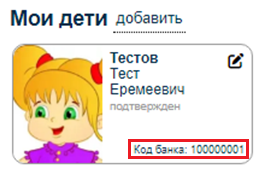 Заполнить поля, обозначенные                                , нажать «Продолжить»
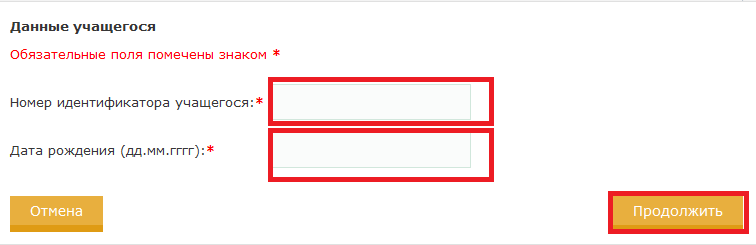 Оформление «Карты учащегося» в Интернет-банкинге
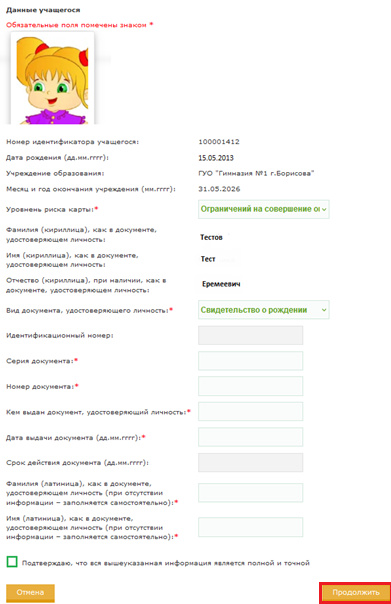 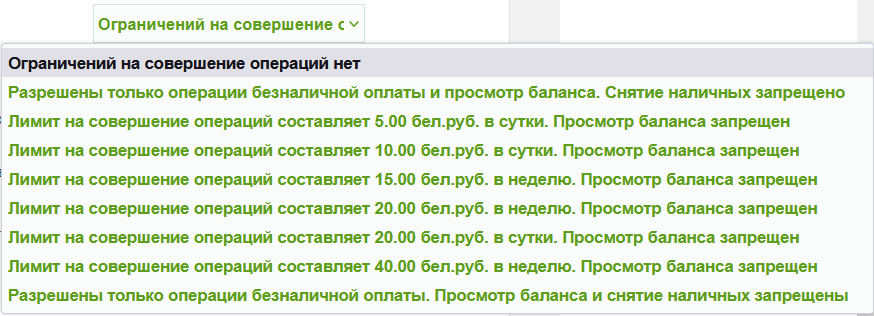 Заполнить
Нажать
Проставить                 ٧
Оформление «Карты учащегося» в Интернет-банкинге
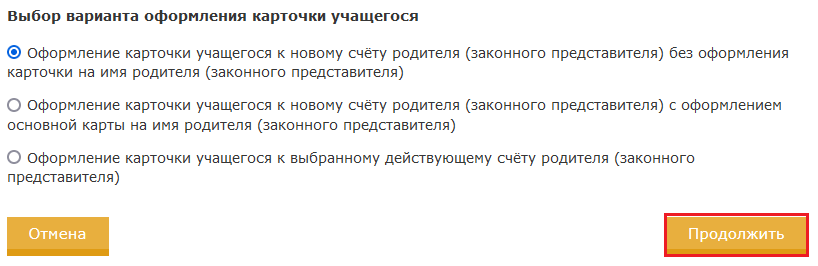 Выбрать желаемый вариант 
оформления карточки
На слайдах 44, 45 визуализирована дополнительная информация при выборе вариантов:
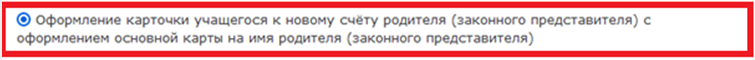 Нажать
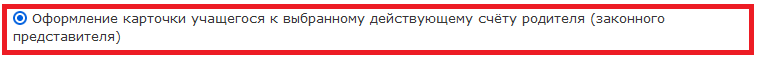 Оформление «Карты учащегося» в Интернет-банкинге
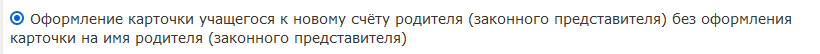 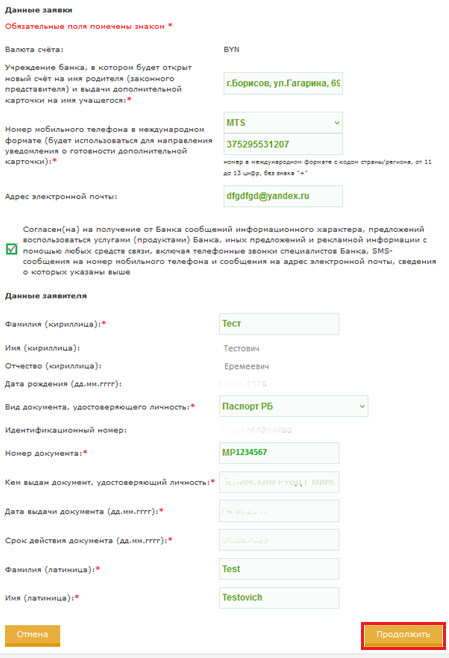 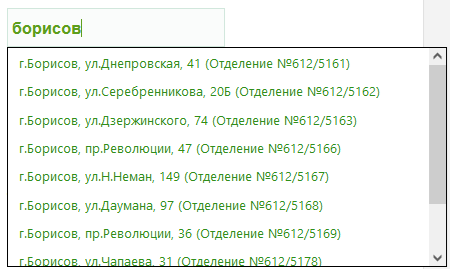 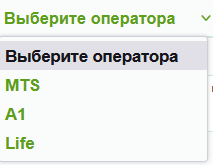 Заполнение/проверка информации в отношении открытия счета на имя законного представителя
Заполнение/проверка информации в отношении открытия счета на имя законного представителя
Нажать
Оформление «Карты учащегося» в Интернет-банкинге
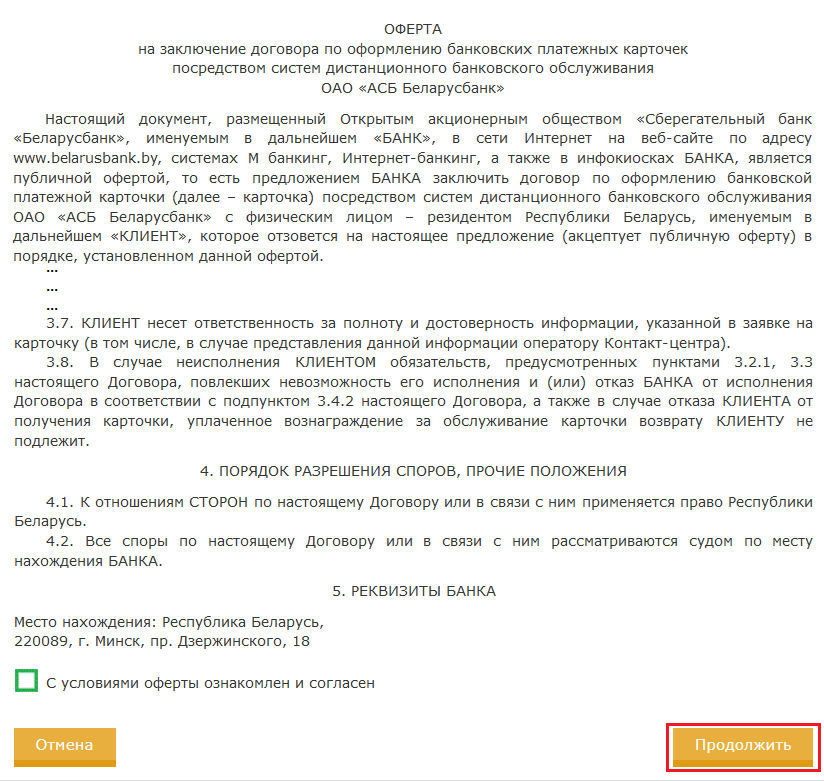 Ознакомится с Офертой
Нажать
Проставить                 ٧
Оформление «Карты учащегося» в Интернет-банкинге
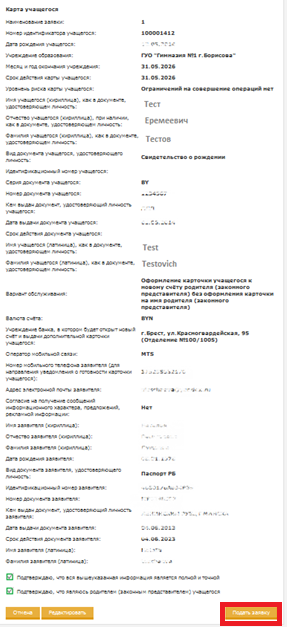 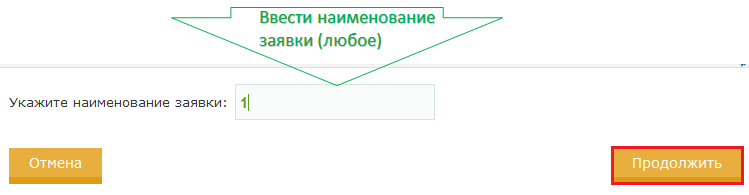 Проверка введенной информации
Нажать
Нажать
Проставить             ٧
Оформление «Карты учащегося» в Интернет-банкинге
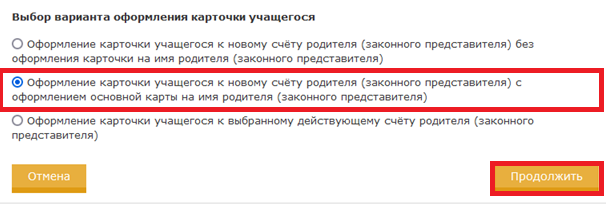 Заполняется блок по карточке, оформляемой на имя родителя
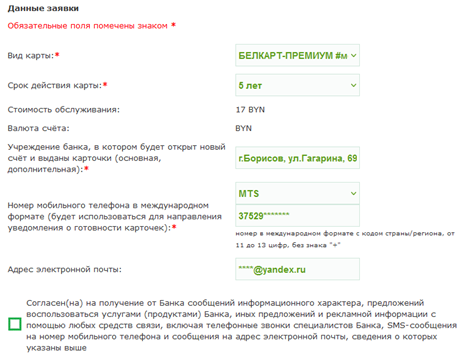 При выборе варианта
Оформление «Карты учащегося» в Интернет-банкинге
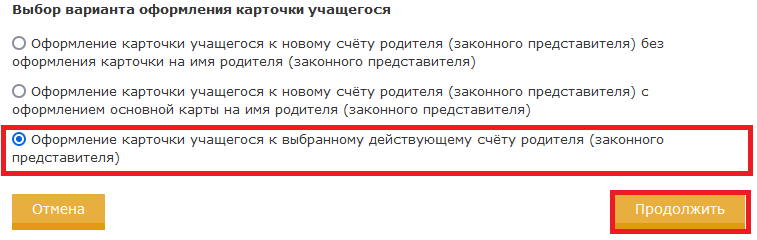 При выборе варианта
Выбрать счет
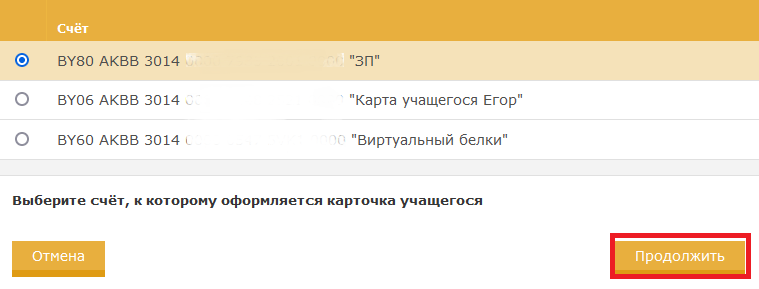 Нажать